Mascots…
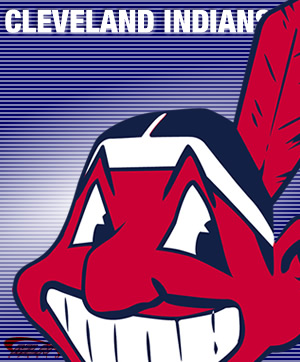 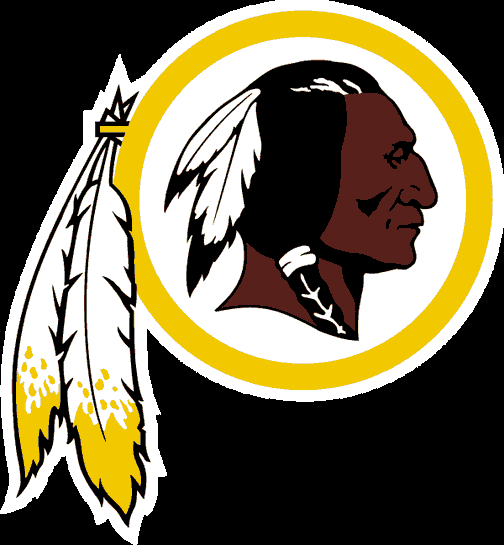 Popular books with much-loved characters dressed as stereotypical Indians
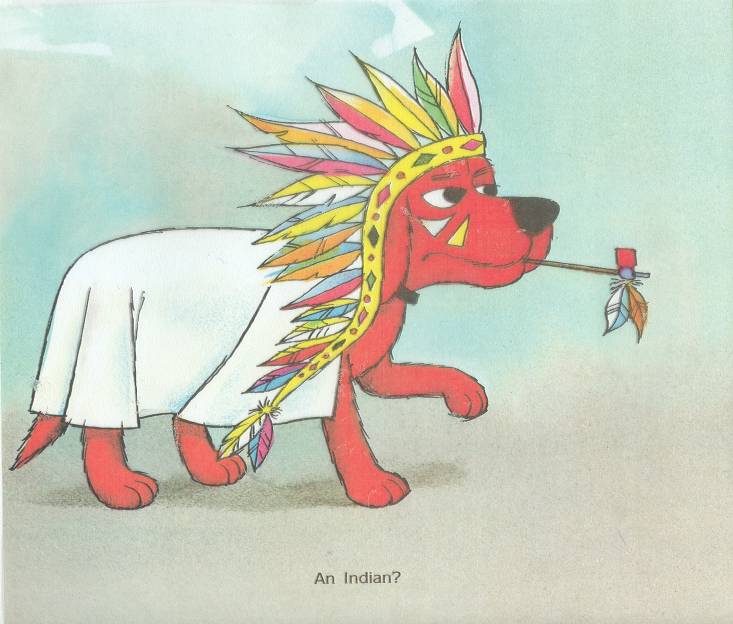 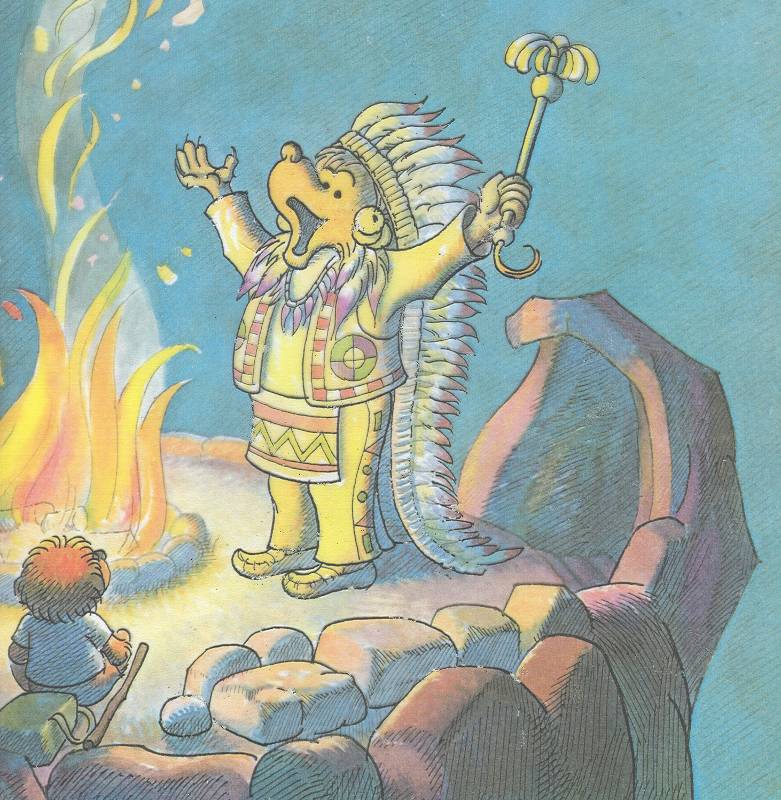 Reading Rainbow featured two books about Native people, but what tribe?!
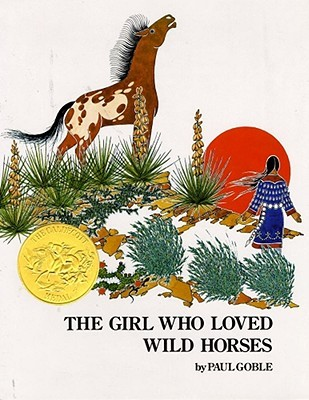 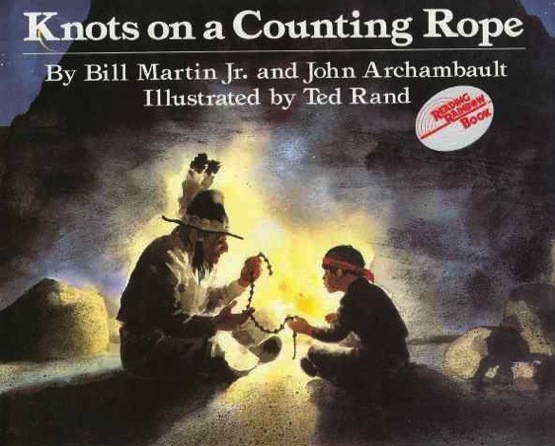 In best seller, tribe and illustrations do not match.
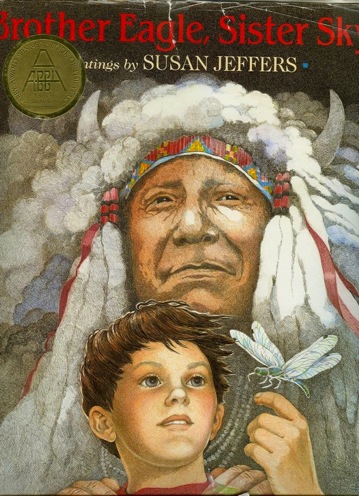 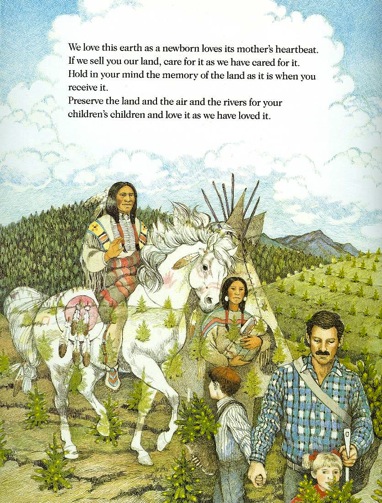 Bestseller misrepresented tribe, and, reviews did not note Native content or problems with it.
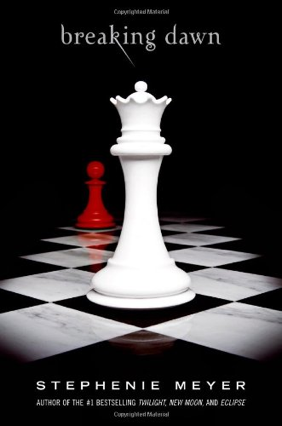 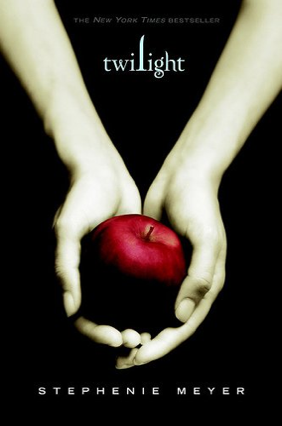 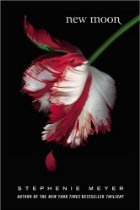 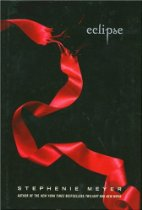